Desafio ASS 2022/2023
“Receitas Sustentáveis, têm Tradição”
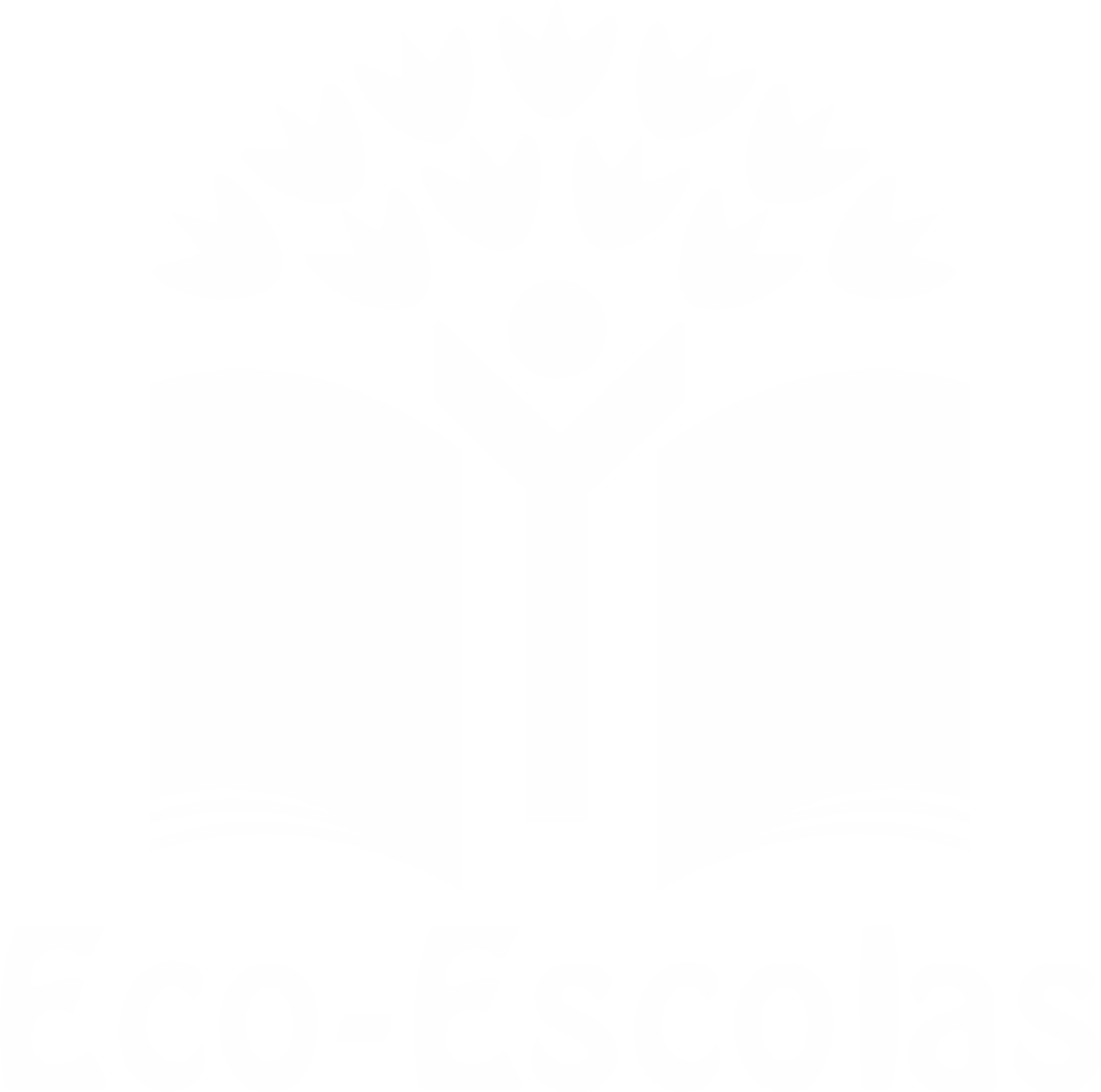 TÍTULO DA RECEITA: Chanfana
INGREDIENTES:
- pedaços de carne de cabra (velha)
- alhos 
- folhas de louro
- colorau
- sal
- azeite
- toucinho de porco
- bom vinho tinto
- piri piri (facultativo)
FOTO DO PRATO FINALIZADO
https://alimentacaosaudavelesustentavel.abae.pt/desafios-2022-2023/receitas-sustentaveis/
Desafio ASS 2022/2023
“Receitas Sustentáveis, têm Tradição”
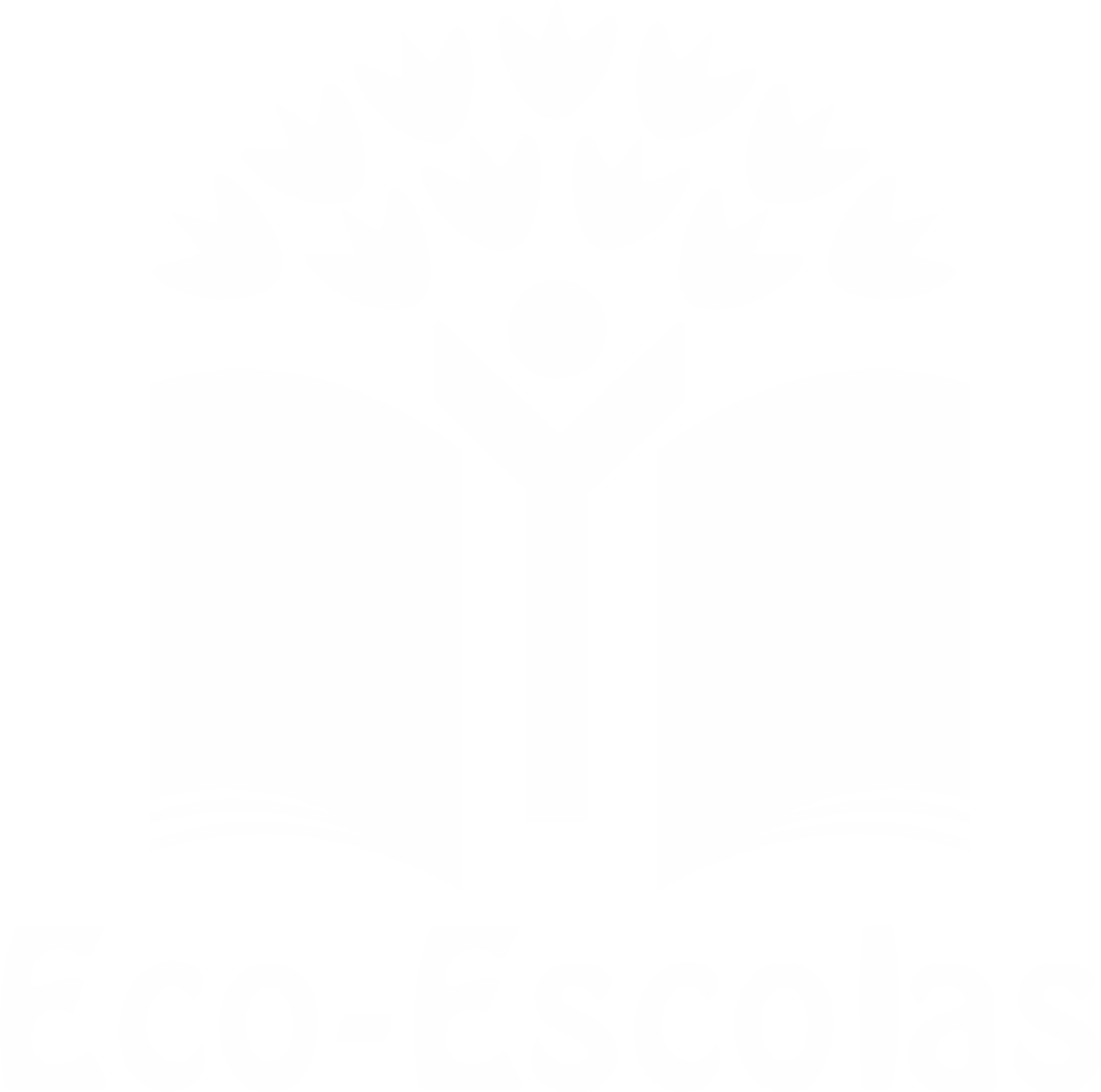 PROCEDIMENTOS:
1º) Coloca-se a carne num caçolo de barro preto.





2º) Colocam-se todos os temperos: alhos, sal...
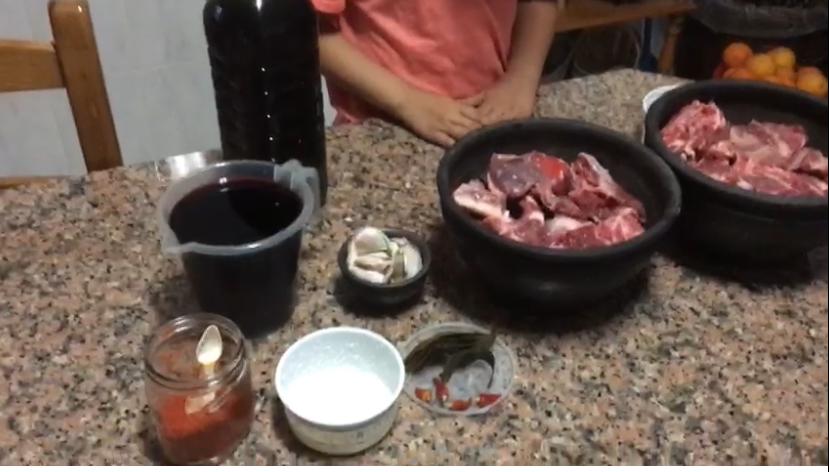 Imagem da preparação
Imagem da preparação
https://alimentacaosaudavelesustentavel.abae.pt/desafios-2022-2023/receitas-sustentaveis/
“Receitas Sustentáveis, têm Tradição”
Desafio ASS 2022/2023
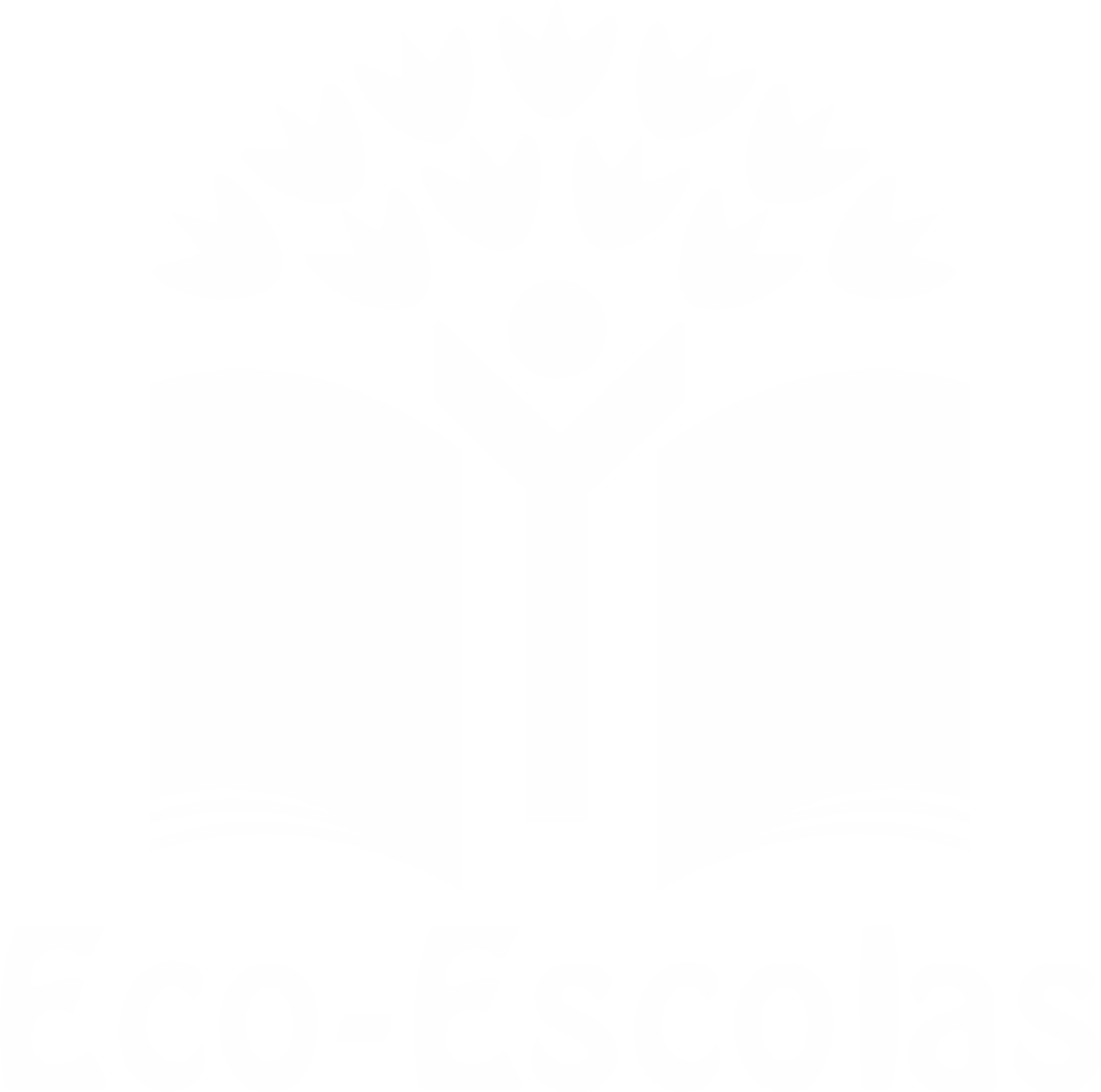 PROCEDIMENTOS:
3º)  colorau, piripiri, 







4º) Rega-se com azeite
Imagem da preparação
Imagem da preparação
https://alimentacaosaudavelesustentavel.abae.pt/desafios-2022-2023/receitas-sustentaveis/
Desafio ASS 2022/2023
“Receitas Sustentáveis, têm Tradição”
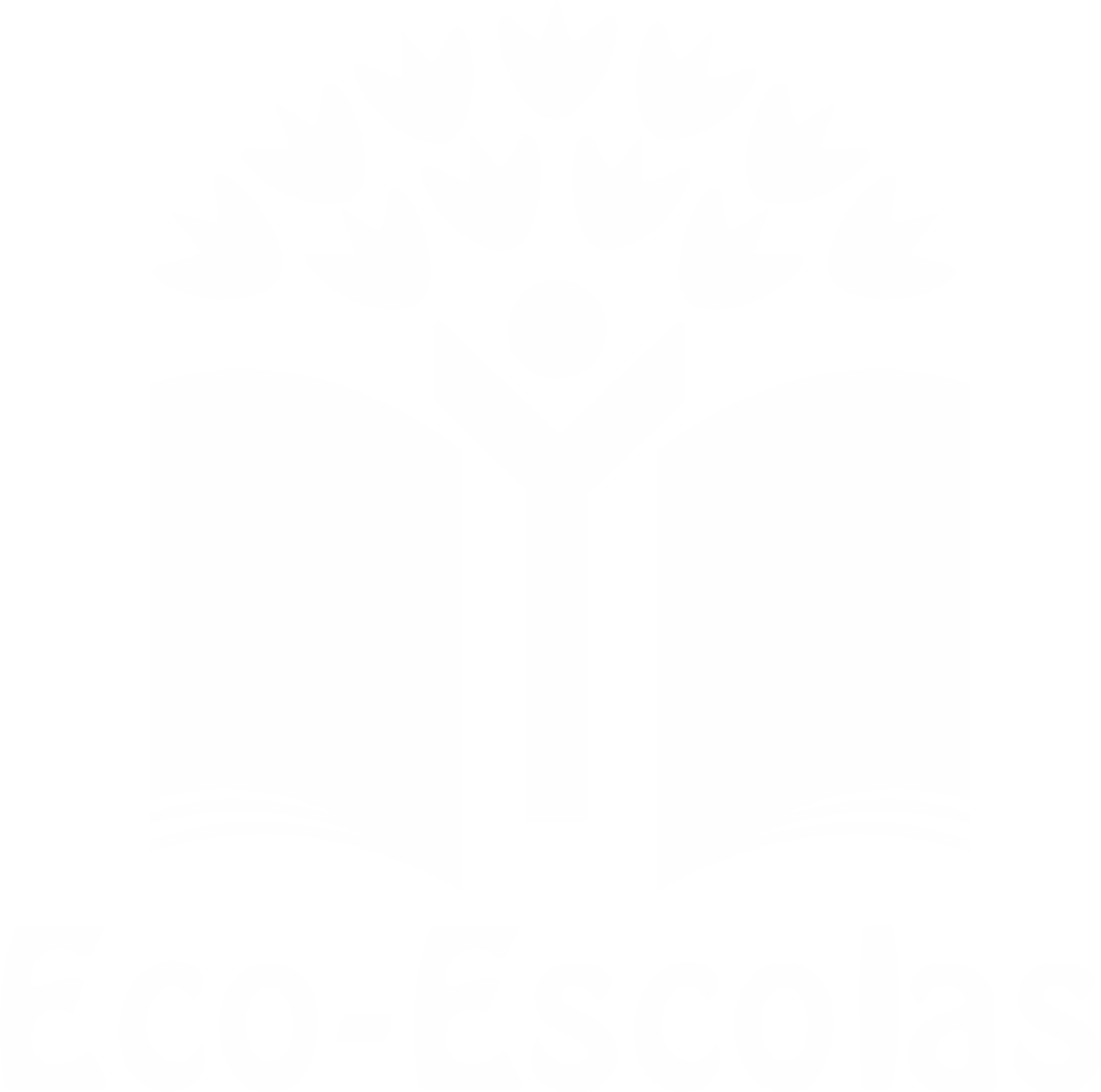 PROCEDIMENTOS:
5º) Cobre-se com vinho tinto (bom)







6º) Cobre-se o caçoilo com prata ou com a tampa e vai 
ao forno de lenha bem quente.
 Fica no forno pelo menos quatro horas.
Imagem da preparação
Imagem da preparação
https://alimentacaosaudavelesustentavel.abae.pt/desafios-2022-2023/receitas-sustentaveis/